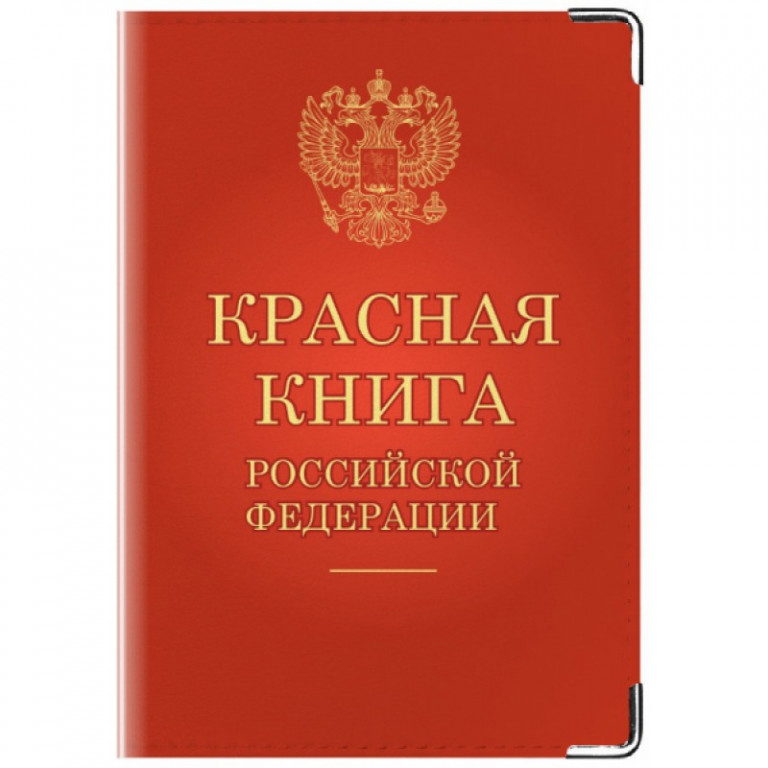 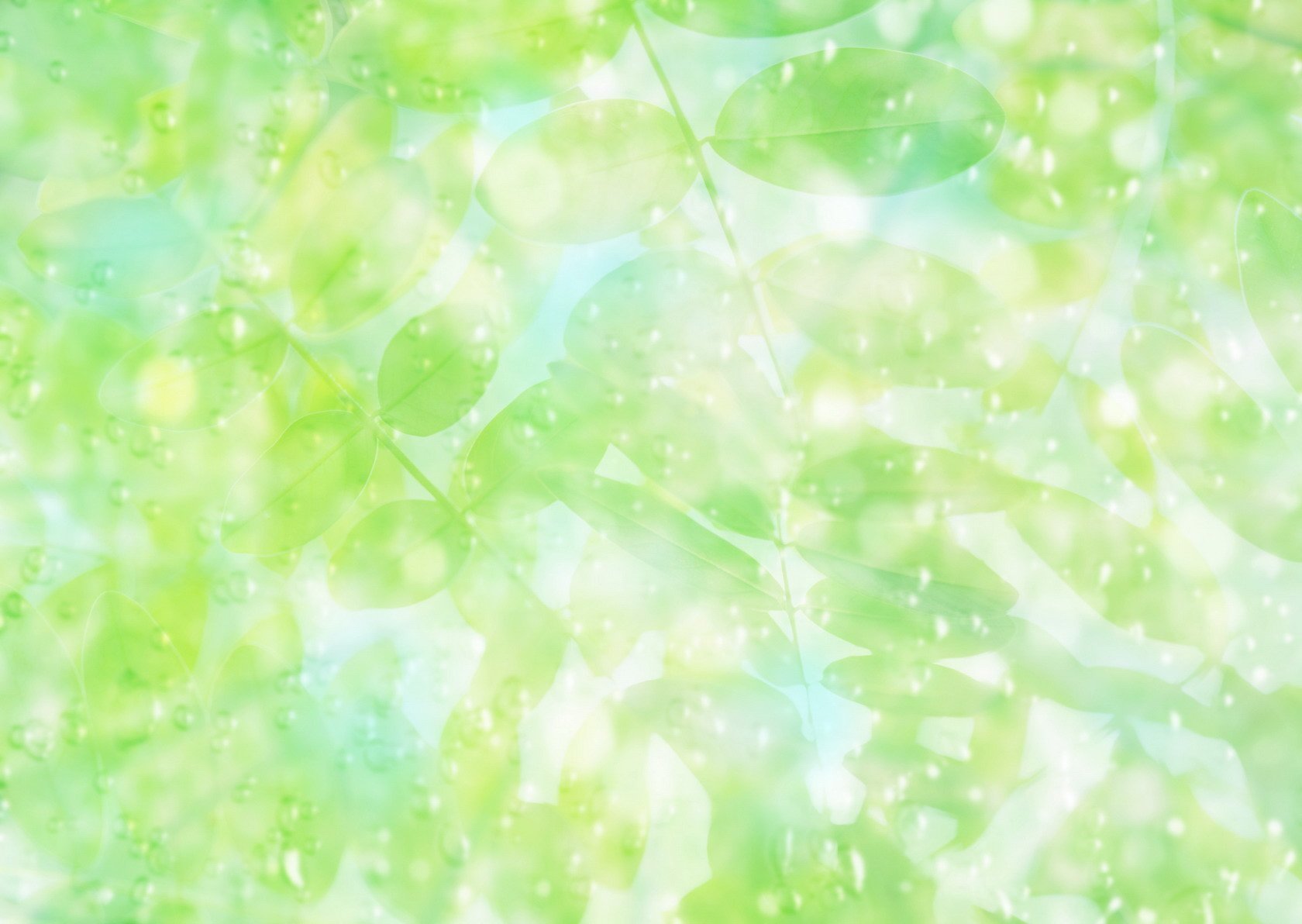 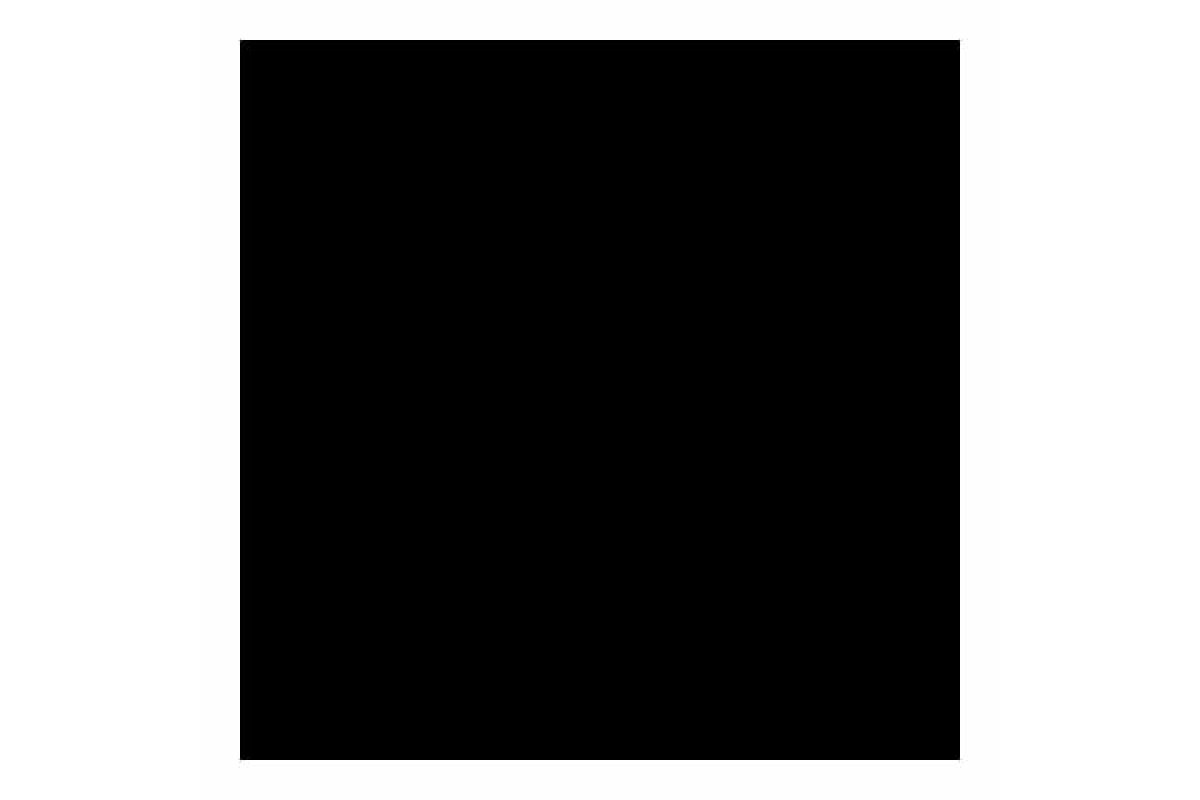 В
Ы
М
Е
Р
Ш
И
Е
Ж
И
В
О
Т
Н
Ы
Е
СТРАНСТВУЮЩИЙ   
                           ГОЛУБЬ
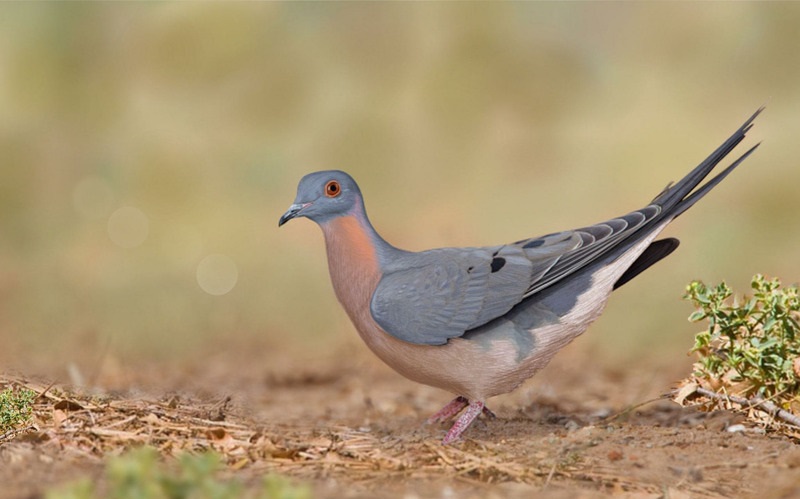 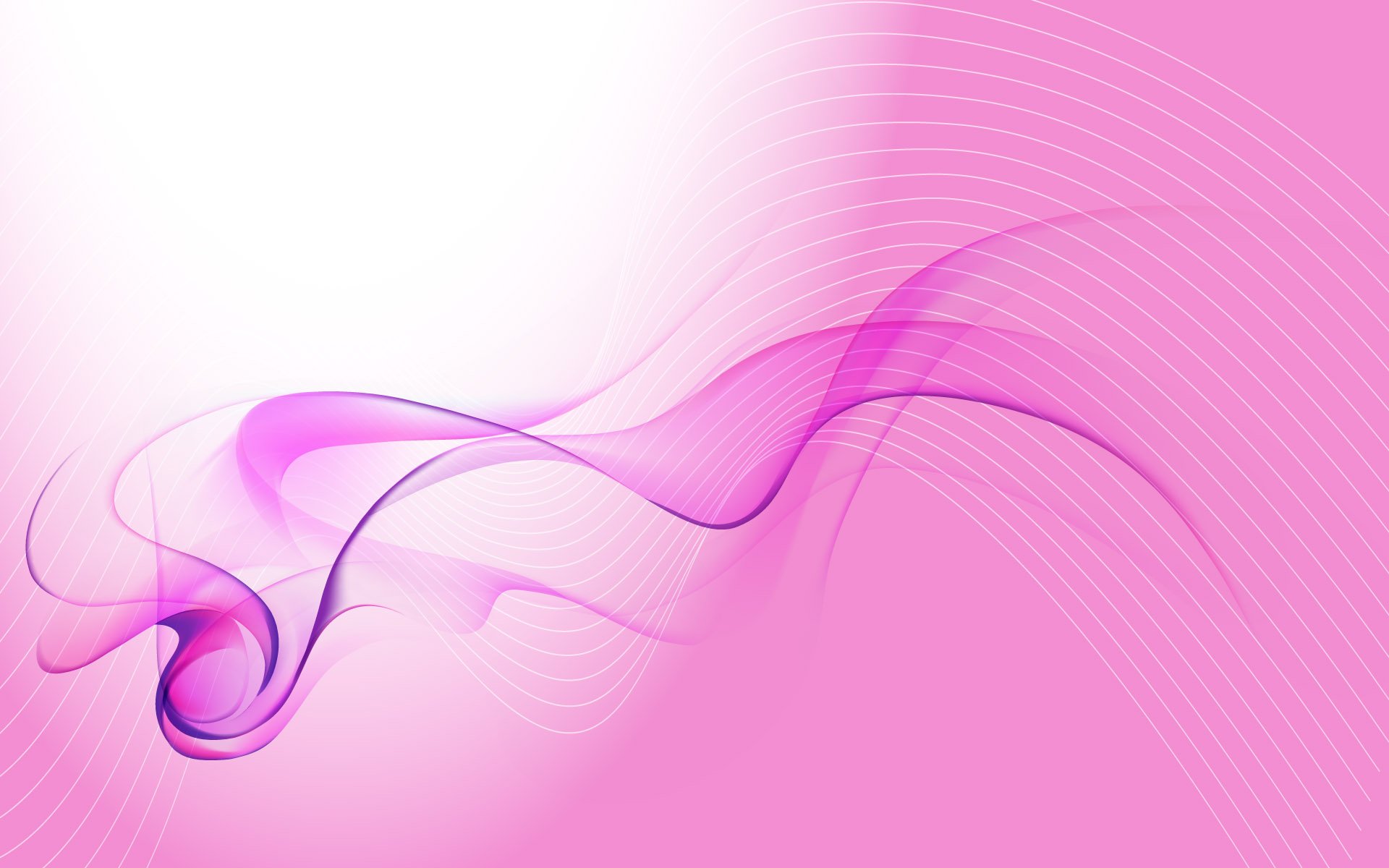 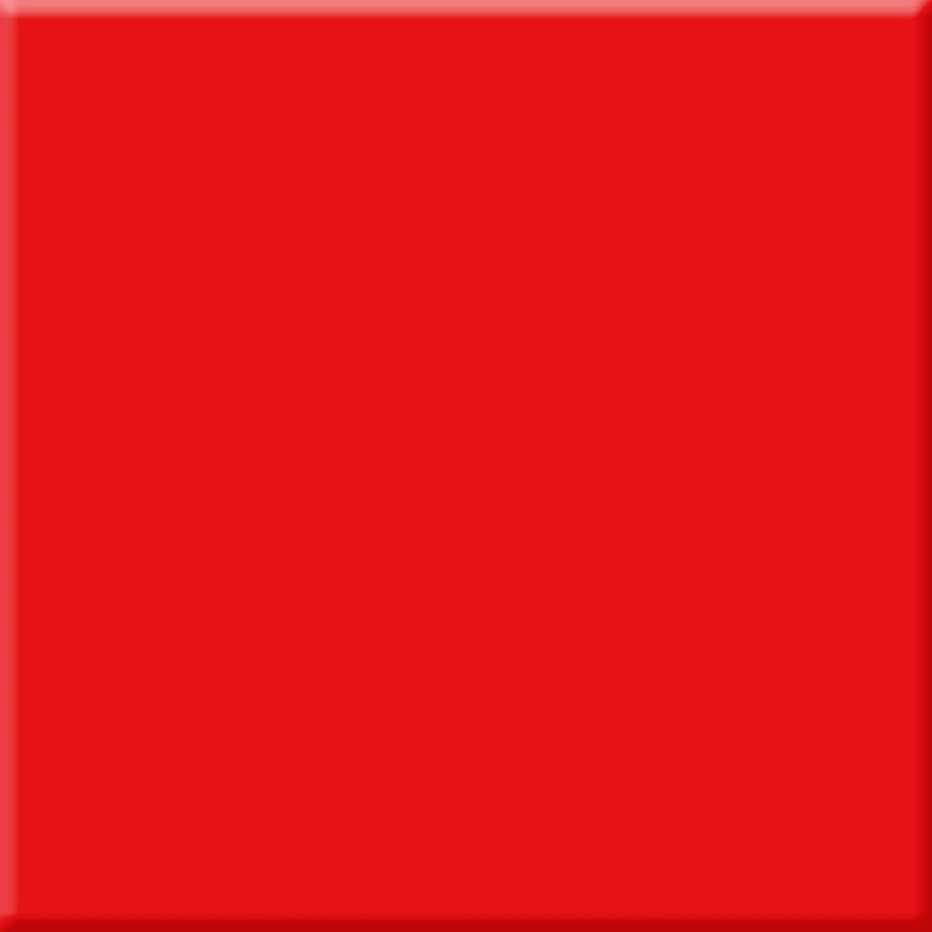 СИНИЙ  КИТ
ИЗЧЕЗАЮЩИЕ
    ЖИВОТНЫЕ
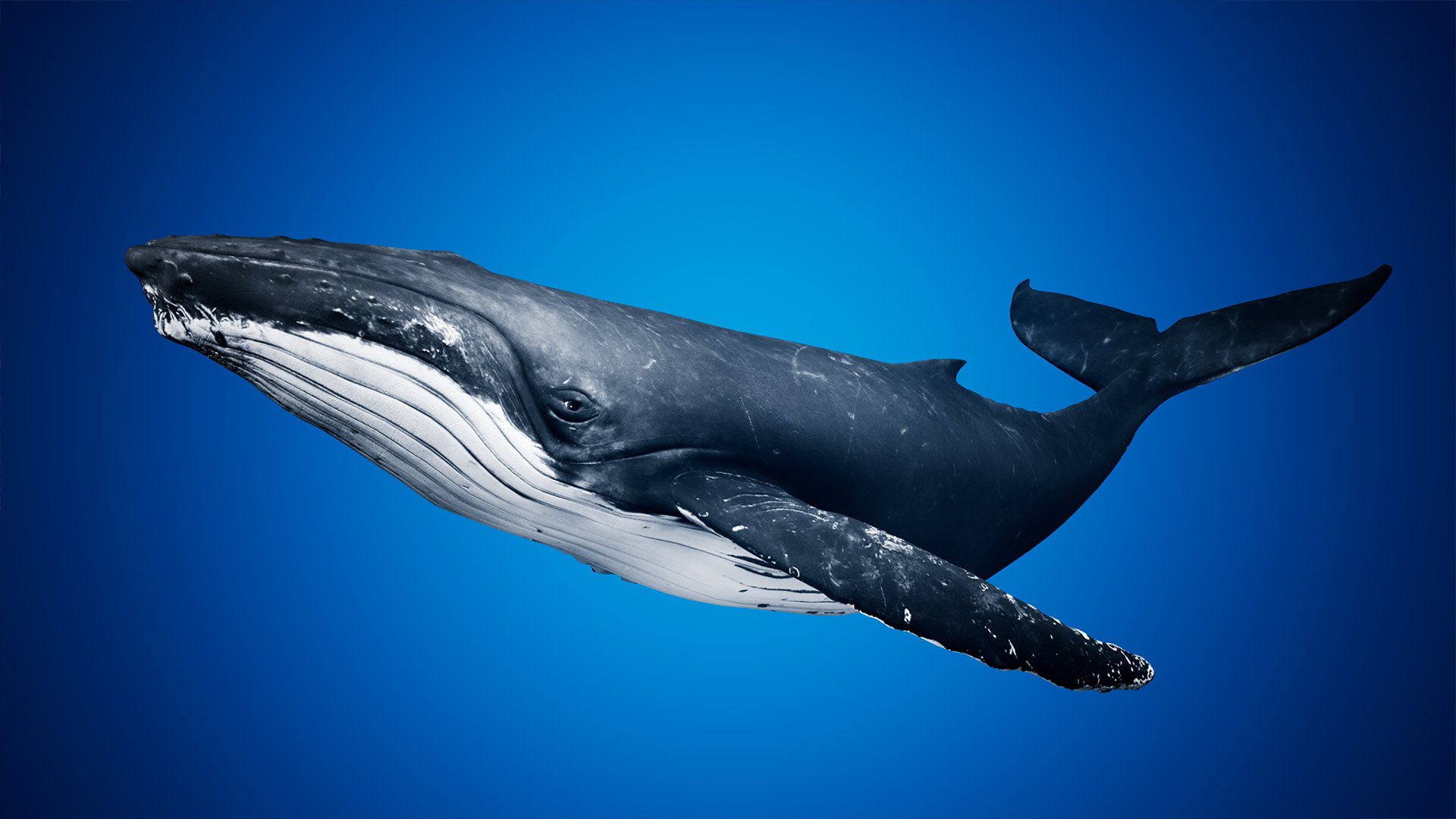 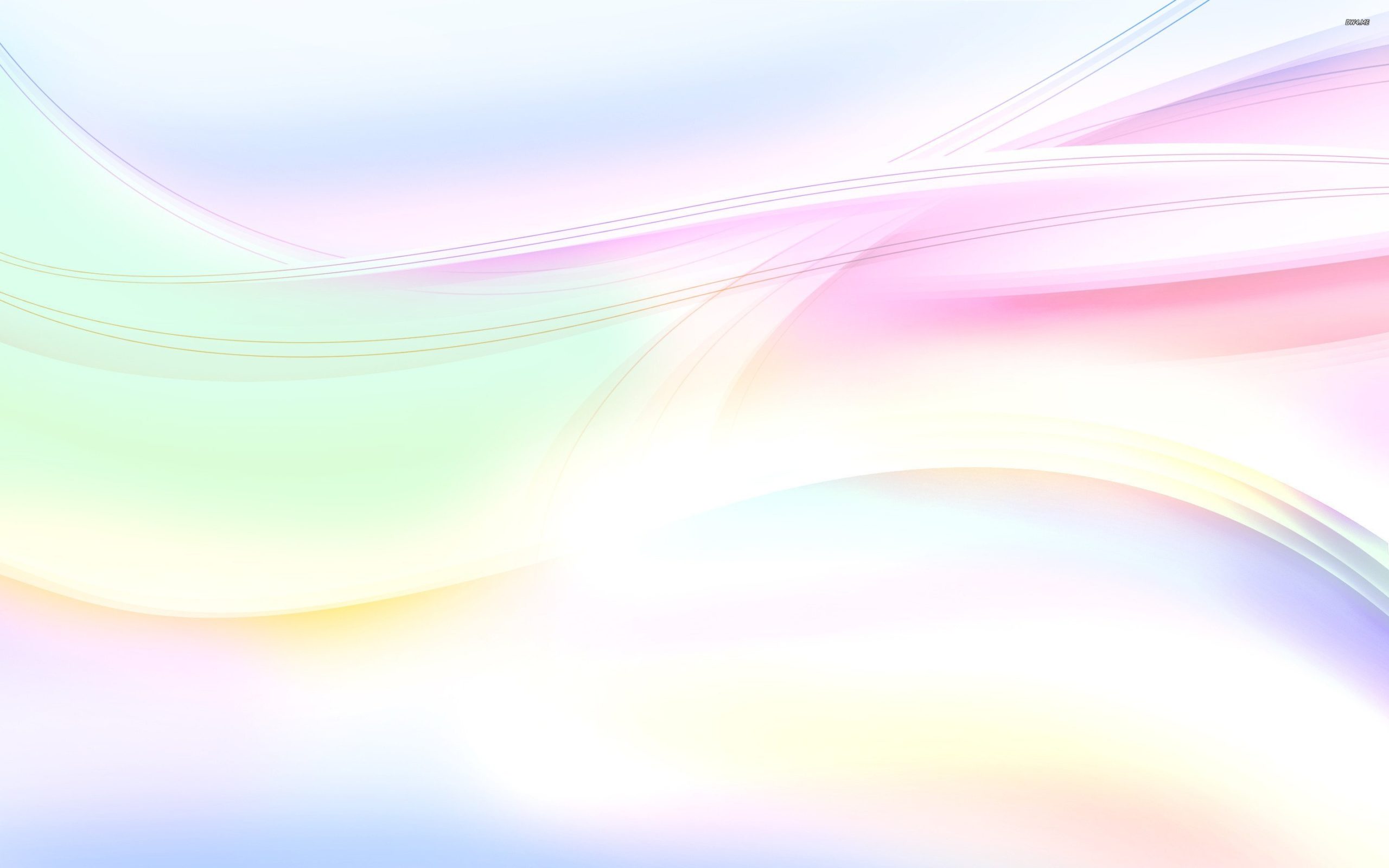 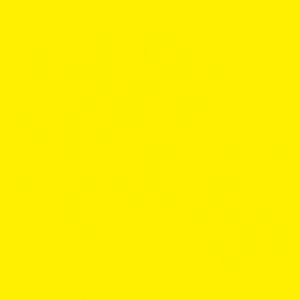 АМУРСКИЙ ТИГР
КОЛ – ВО 
СТРЕМИТЕЛЬНО 
УМЕНЬШАЕТСЯ
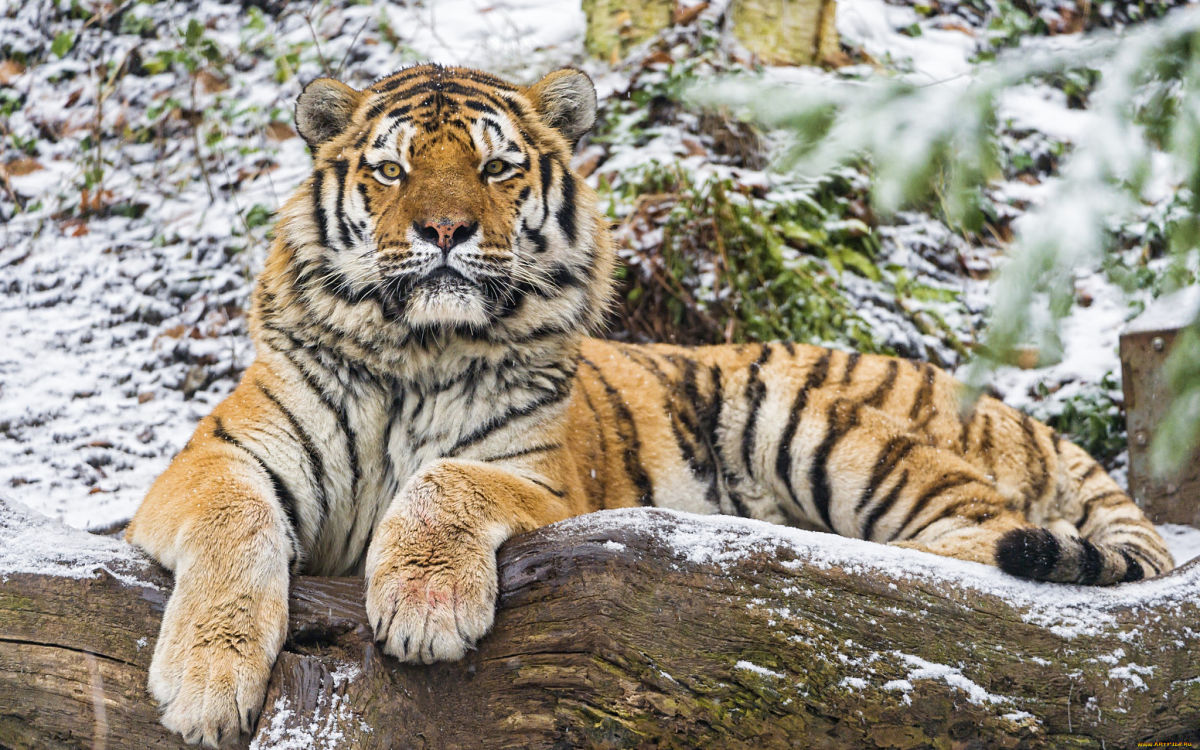 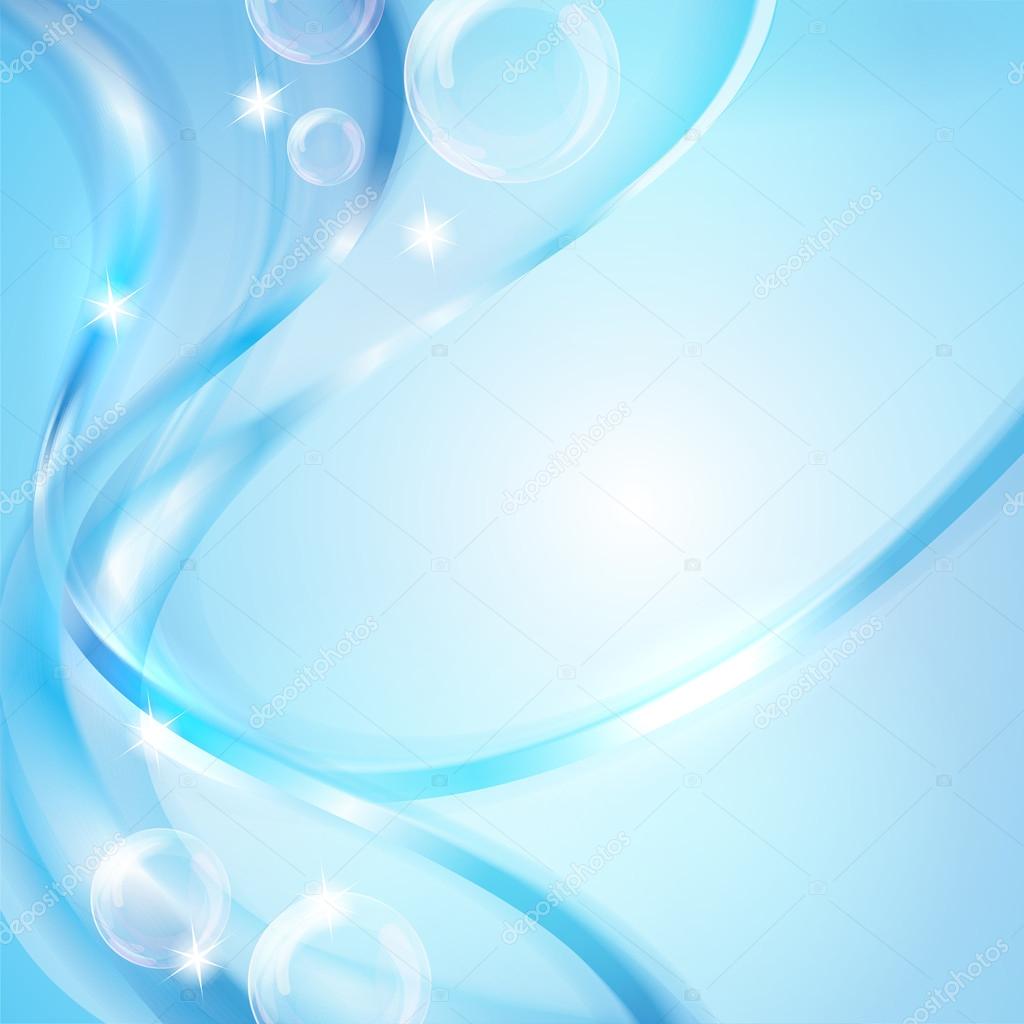 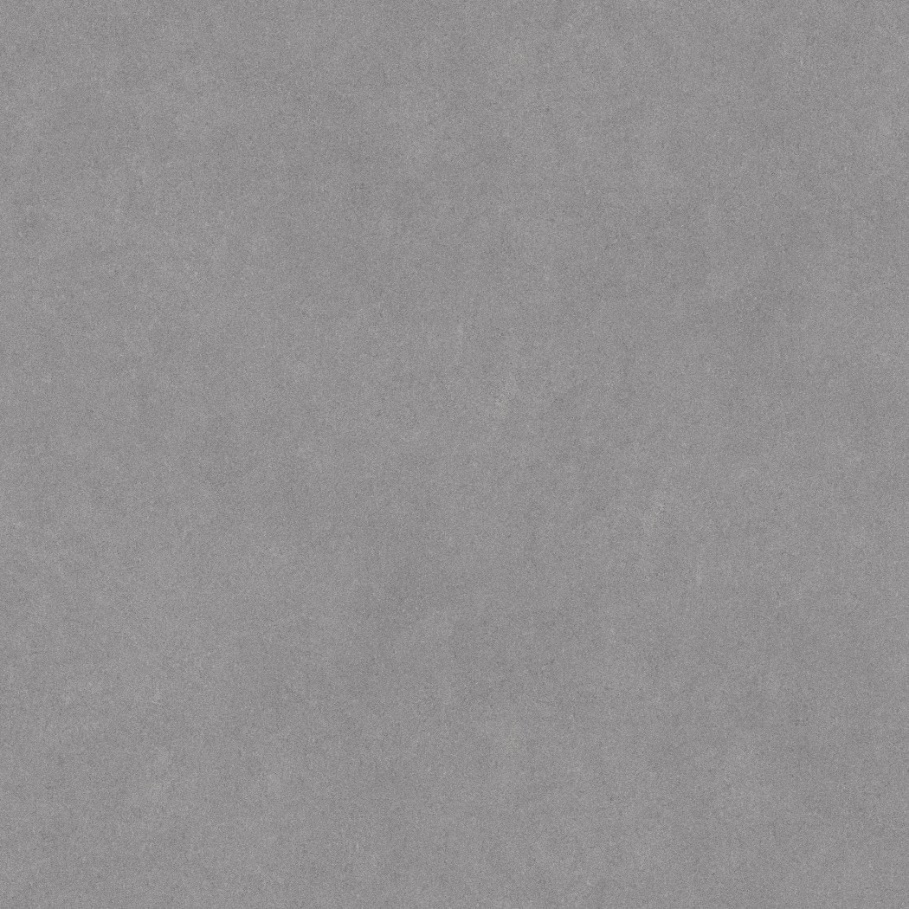 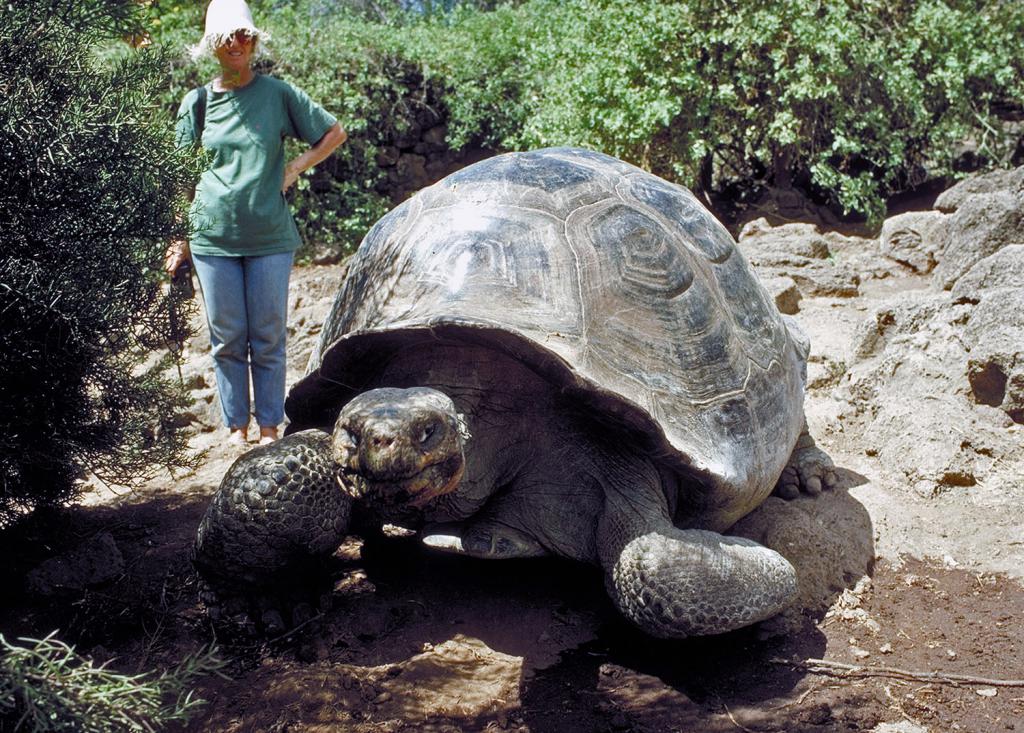 МАЛОИЗУЧЕННЫЕ
ЖИВОТНЫЕ
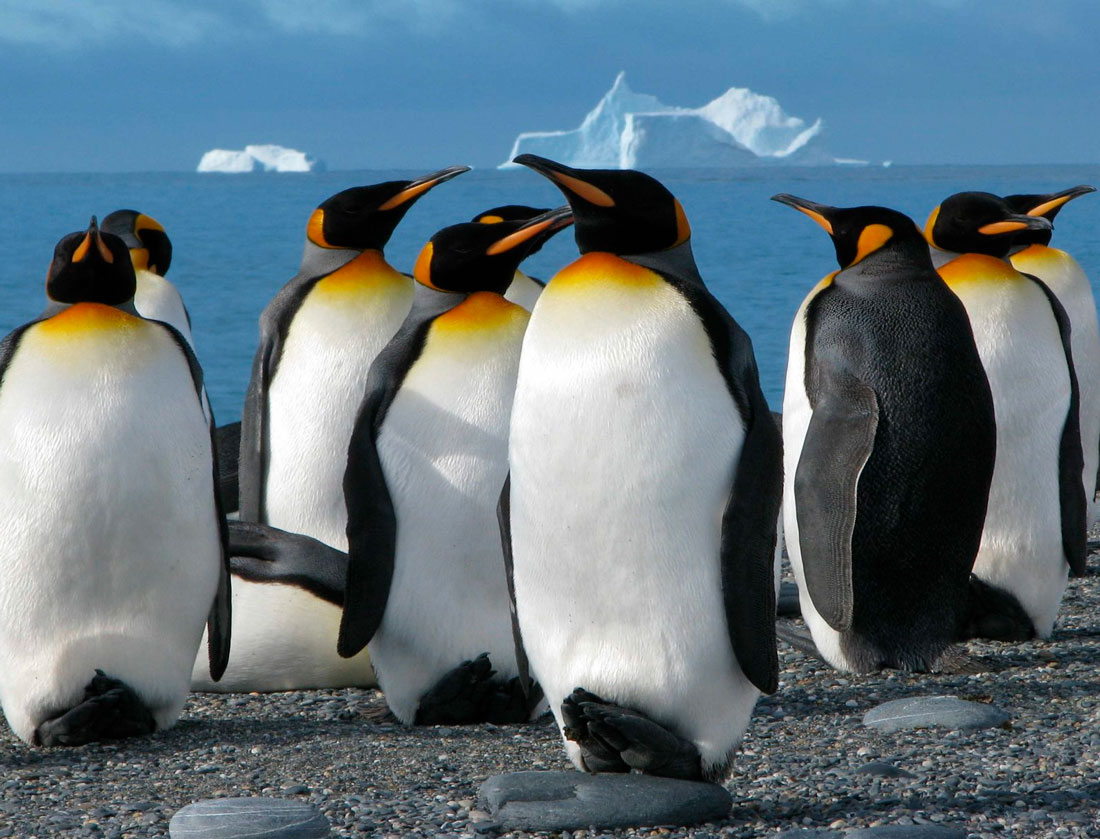 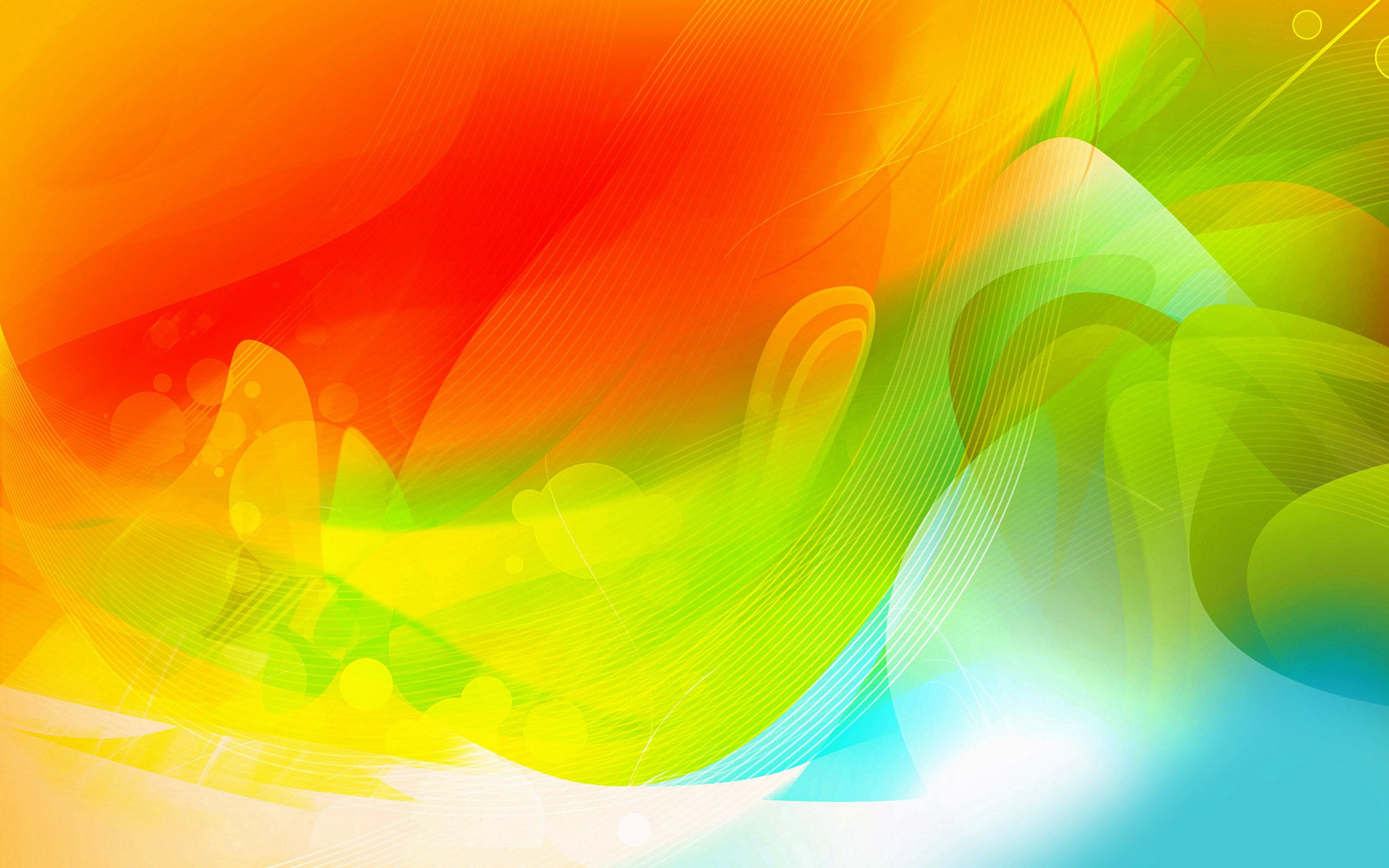 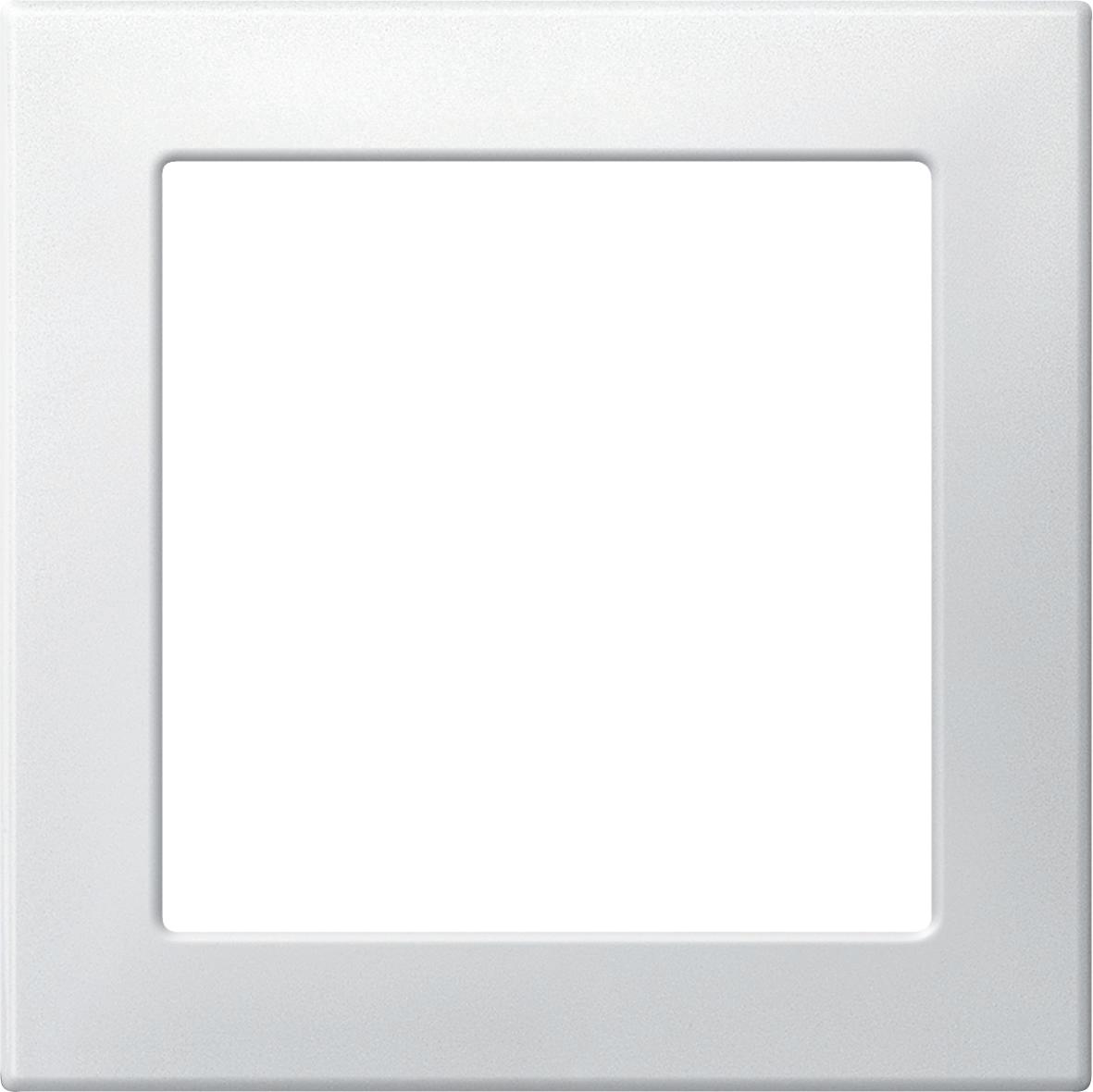 БЕЛЫЙ МЕДВЕДЬ
ЖИВОТНЫЕ ЧЬЯ ЧИСЛЕННОСТЬ ВСЕГДА БЫЛА НЕ ВЕЛИКА
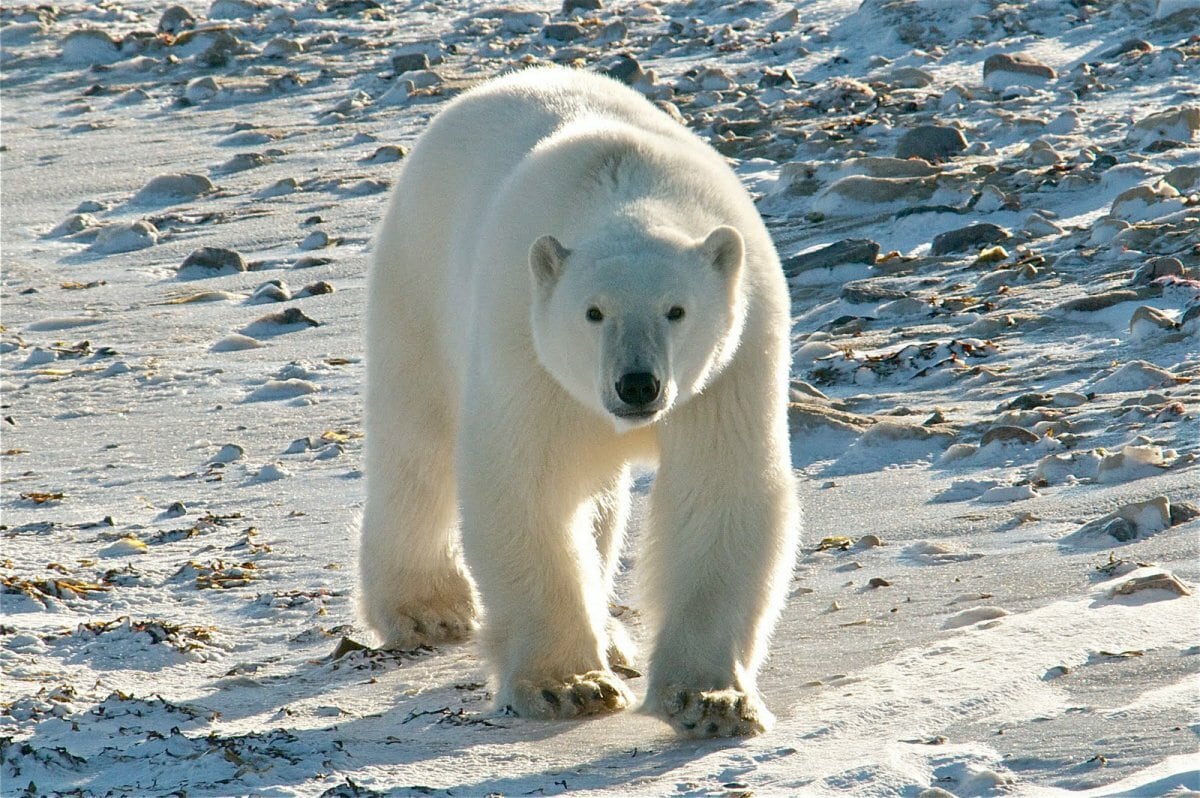 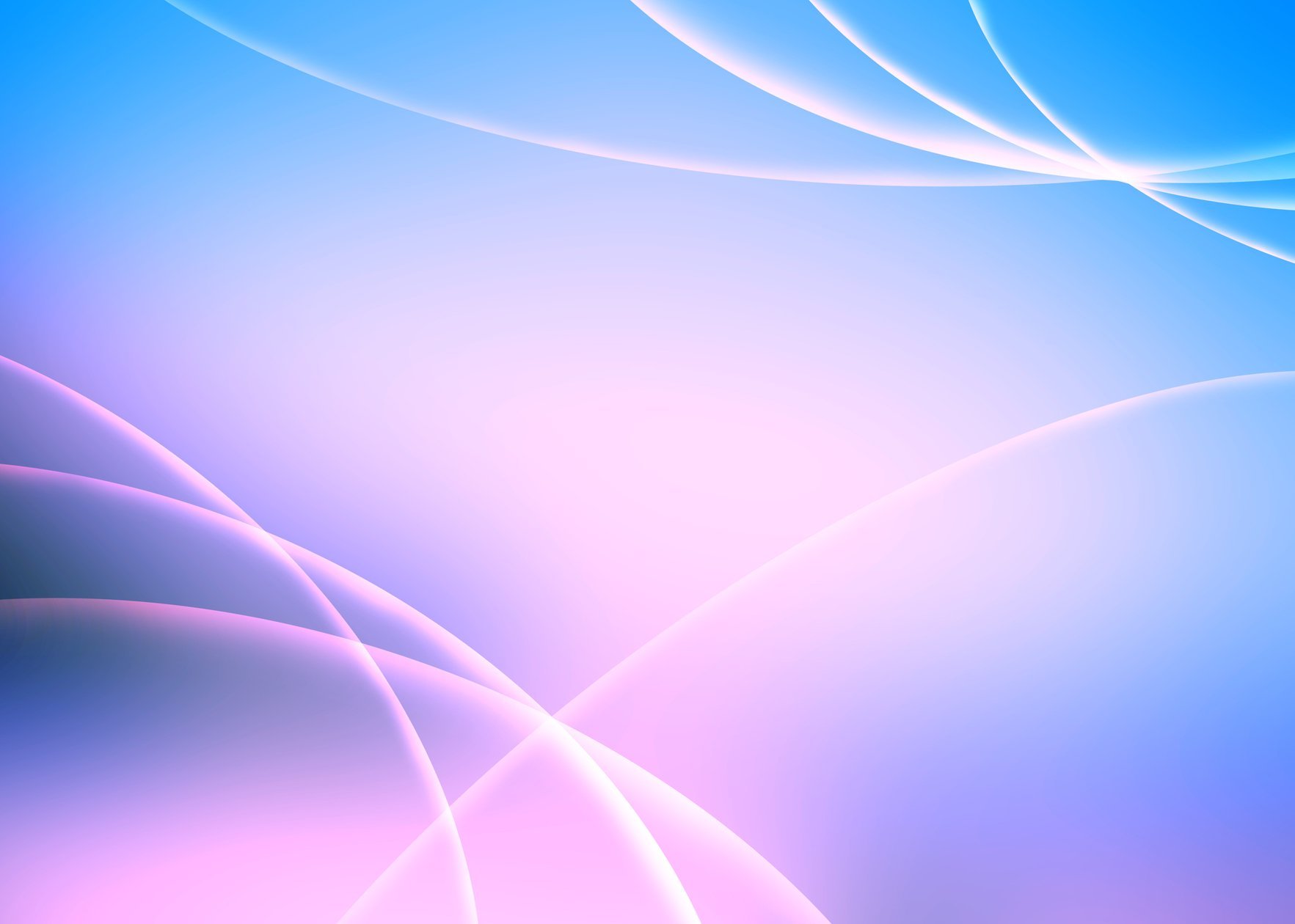 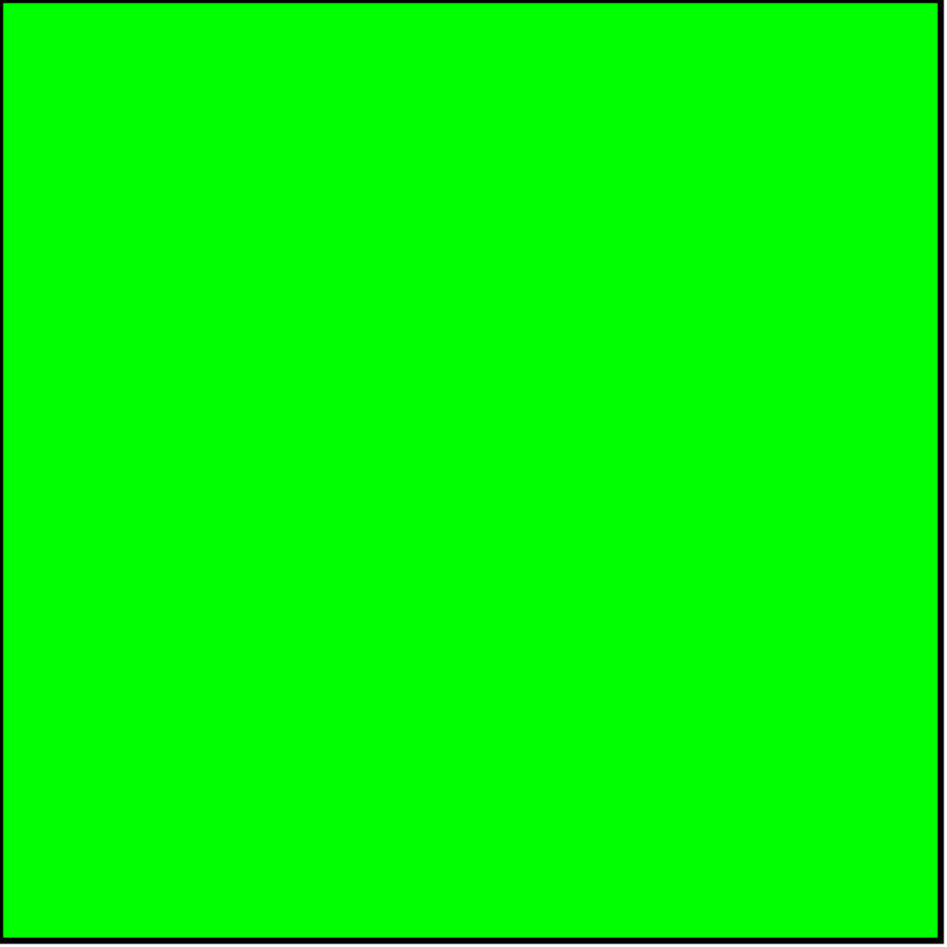 ЖИВОТНЫЕ, КОТОРЫХУДОЛОСЬ СПАСТИ ОТ ВЫМИРАНИЯ
БУРЫЙ МЕДВЕДЬ
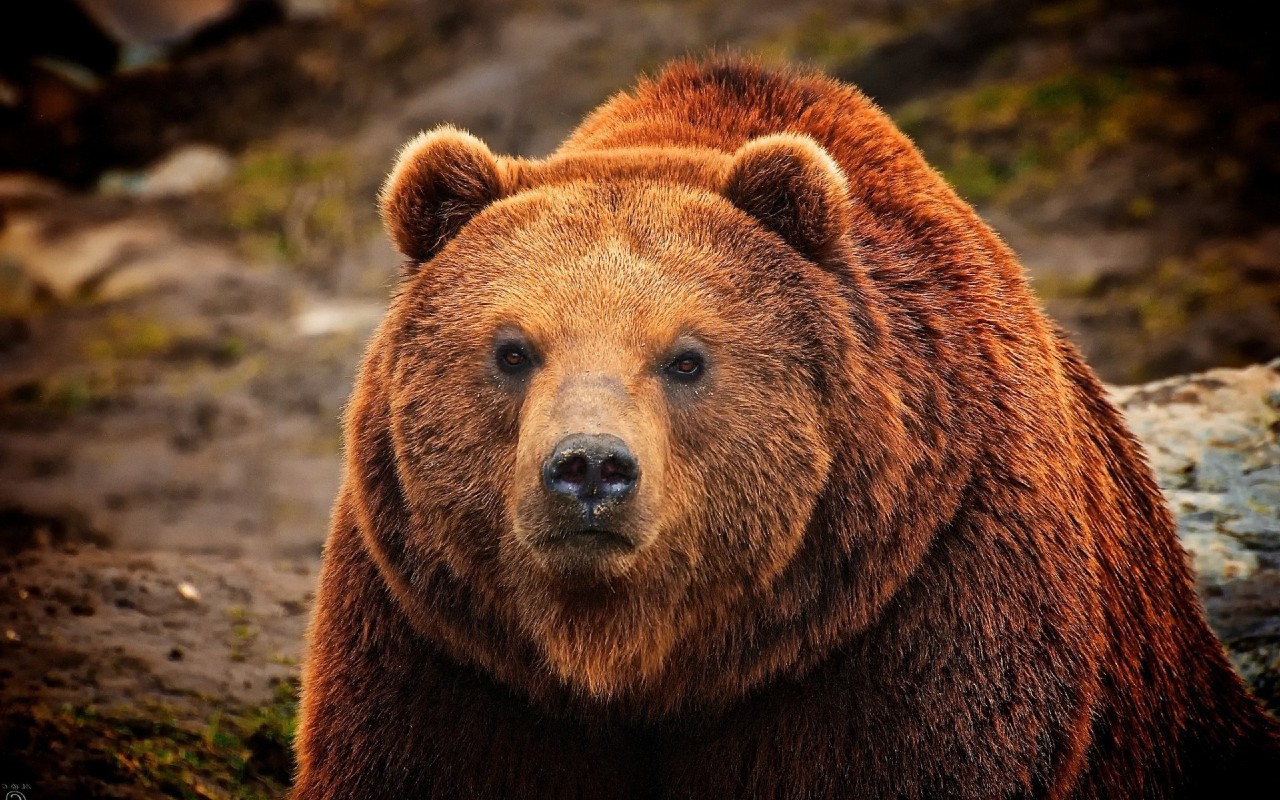 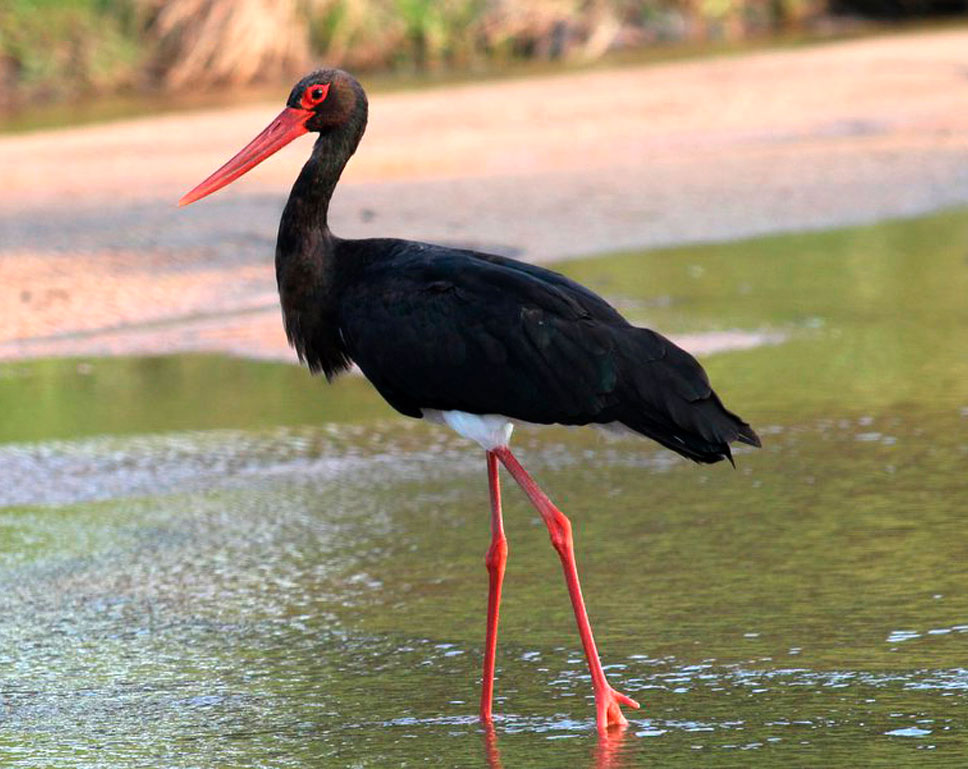 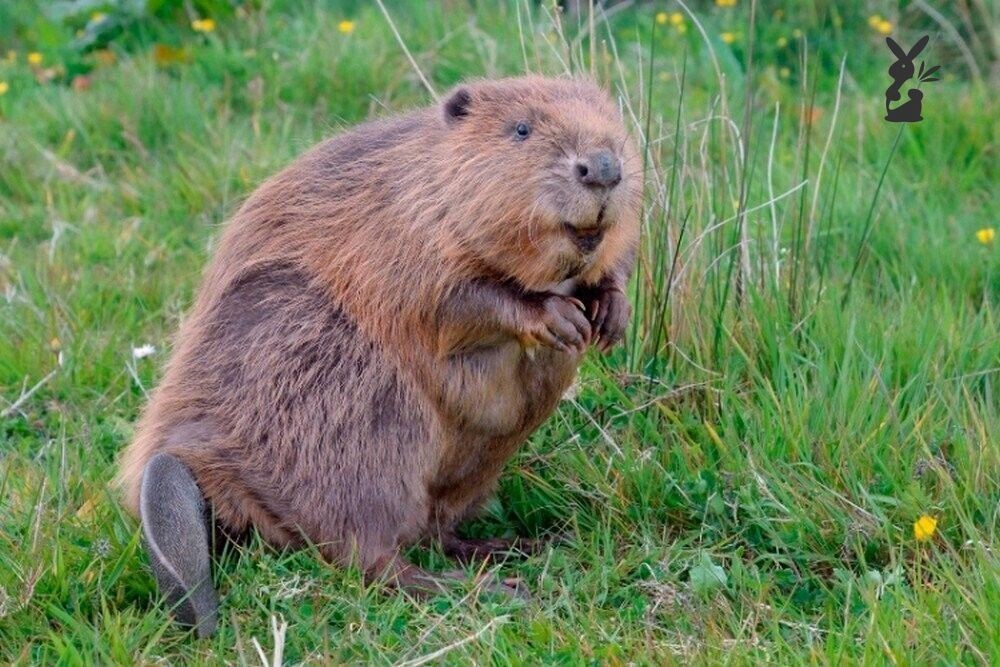 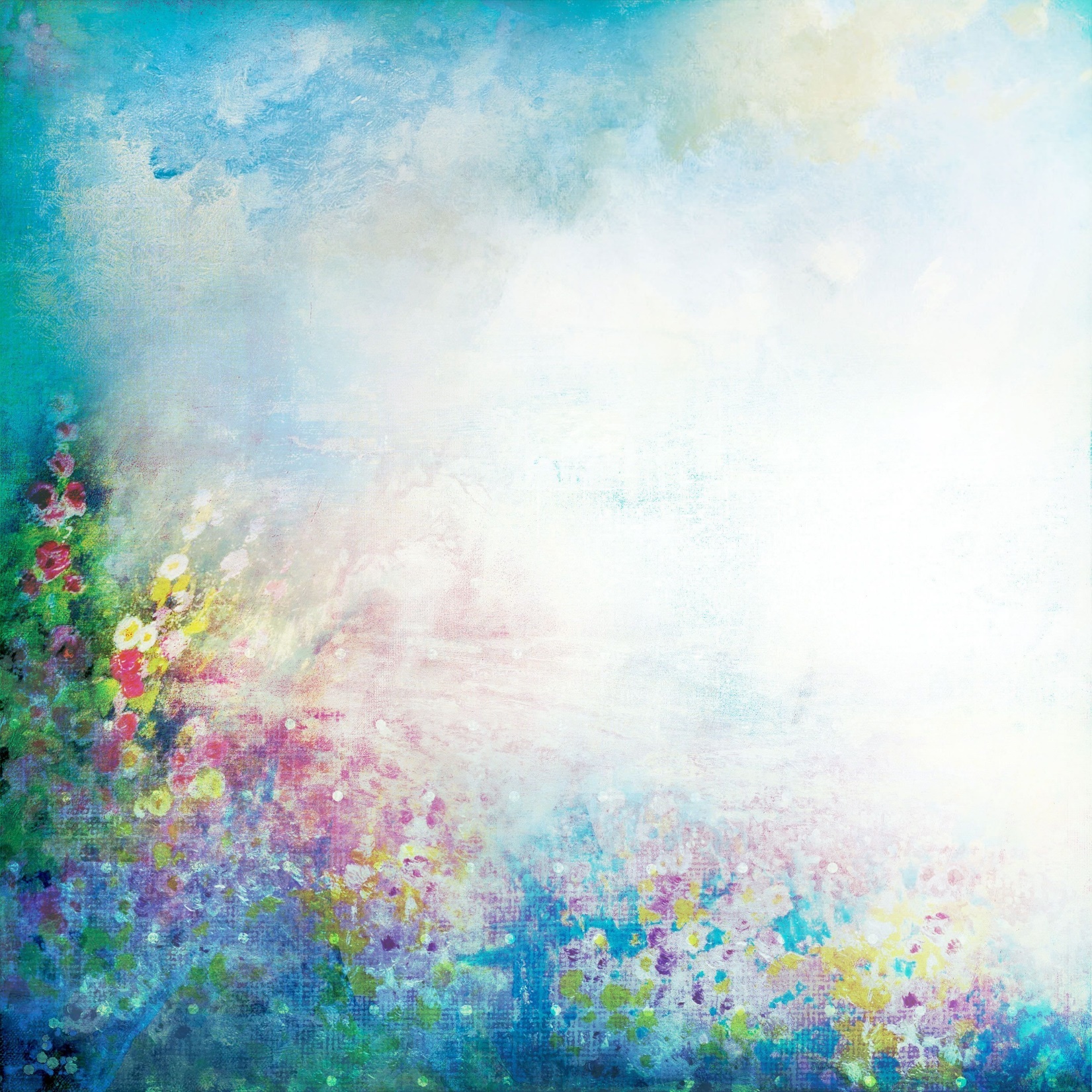 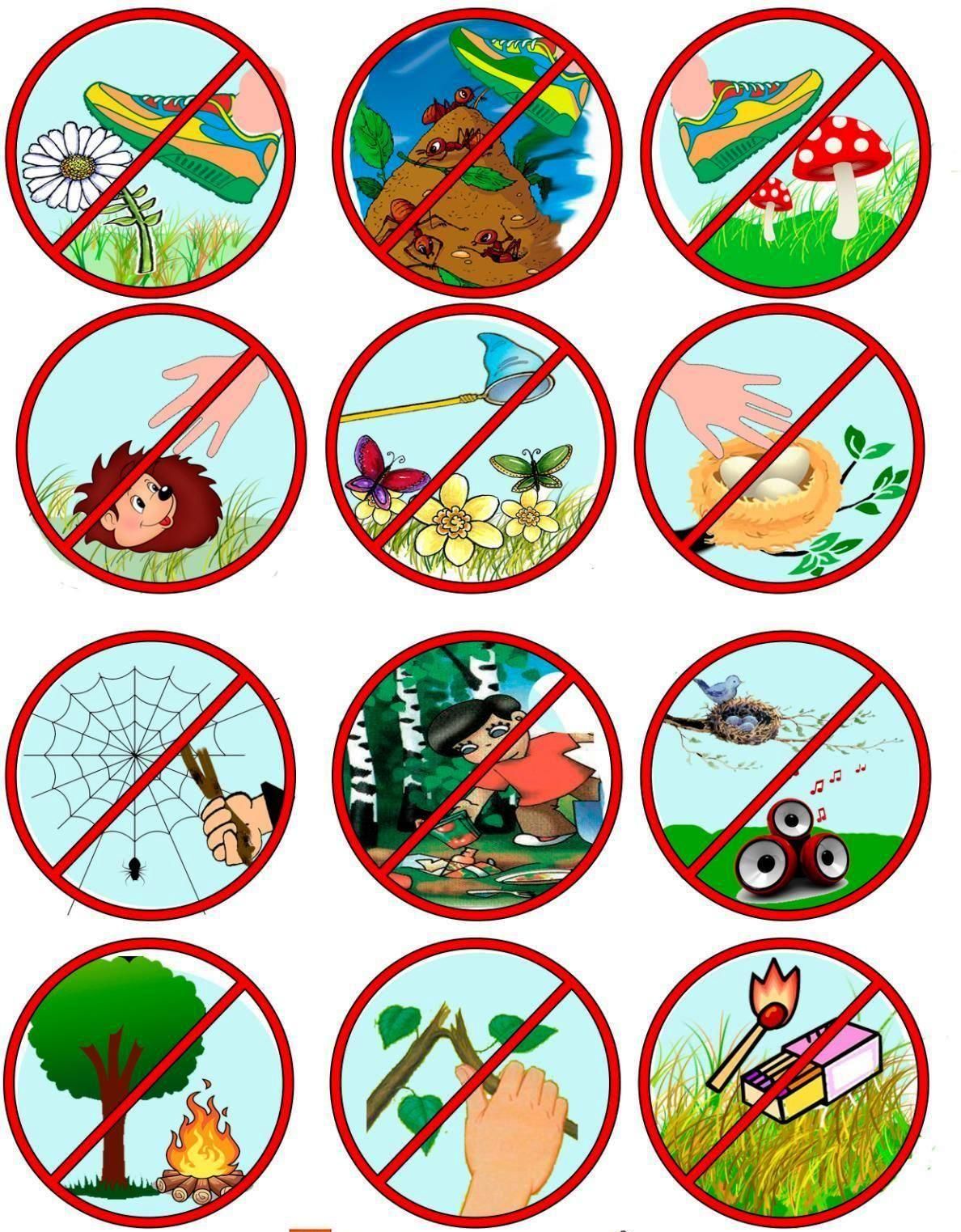 !!
!!